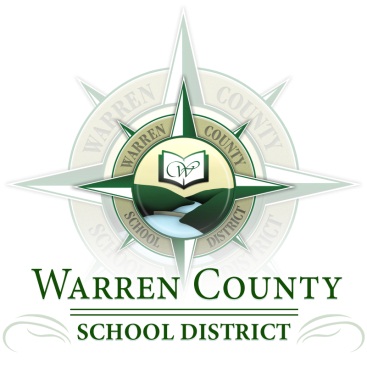 2014-2015
Proposed Preliminary 
Budget Presentation
January 13, 2014
1
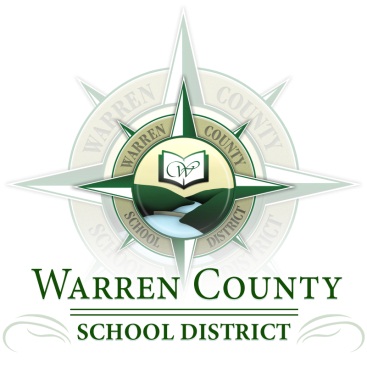 Board Goals
GOAL 1:  The Warren County School District will develop a fiscal plan to 1) address the need for increasing non-traditional revenues and maximizing income from traditional sources, 2) continue to control spending and 3) present a long-term financial plan to address the concerns of the Board of Directors regarding curricular and technology needs, professional development, staffing, declining revenues from the local tax base and school funding from the State.
2
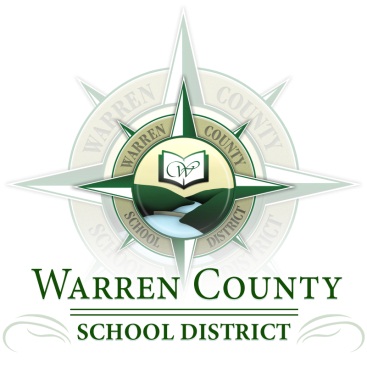 Board Goals
GOAL 2:  That the Warren County School District continues to implement the Master Facilities Plan including the renovation of Warren Area High School and regularly reviews building systems as well as develops and begins to implement a Technology Plan making sure District plans are aligned with Board goals.
3
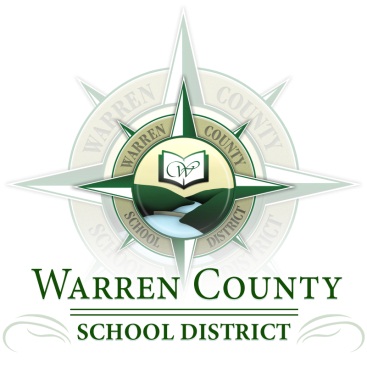 Board Goals
GOAL 3: The Warren County School District  will work to address consistency with regard to classroom staffing, support staffing, administrative staffing and leadership at the building, District, and Board levels.
4
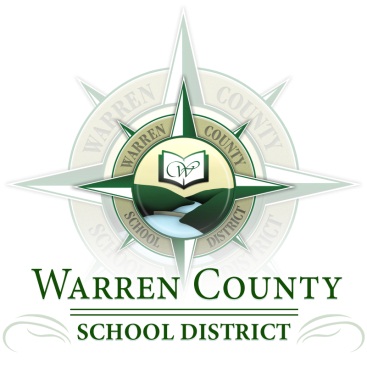 Board Goals
GOAL 4:  The Warren County School District will continue the multi-year continuous improvement plan for academic excellence through focused efforts on :  a)  Improved teacher effectiveness; and b) Improved student centered support and services.
5
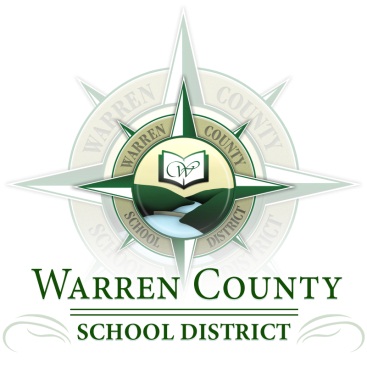 Outliners to consider
Hold Harmless
Governor’s Budget YTD
Tax Reassessment
Non-Profit Business Assessment Issue
Federal Aide
6
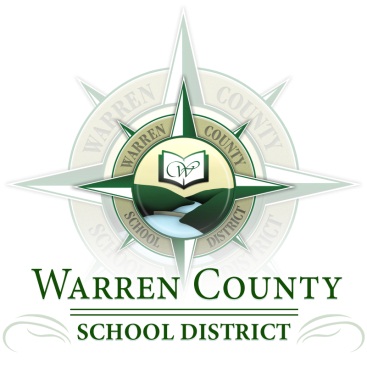 REVENUE
Local Revenue		=   $26,422,680	
State Revenue		=   $37,953,854		
Federal Revenue	=   $  2,605,011

    Budgeted Revenue = $66,981,545
  		(without tax increase)

2013-2014 budgeted revenue = $67,559,635
7
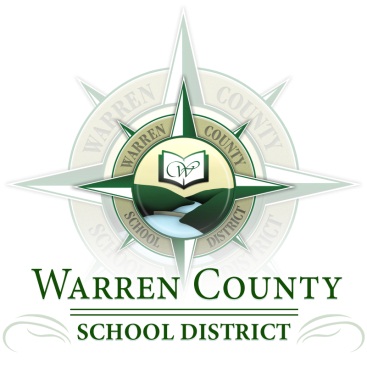 EXPENDITURES
8
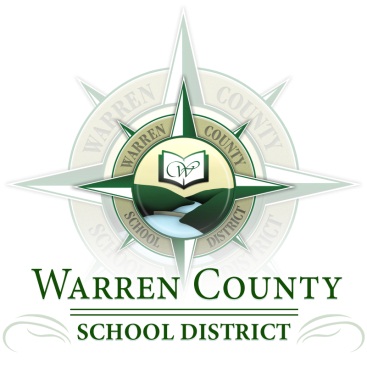 What does this mean?
REVENUES:		$66,981,545	
EXPENDITURES:	$71,568,979

STARTING DEFICIT:	$  4,587,434
9
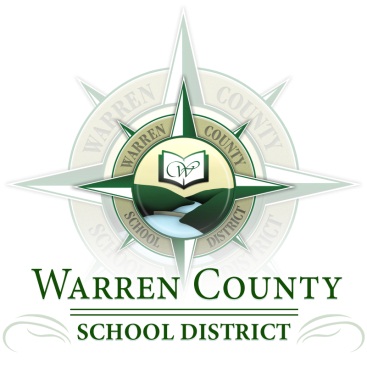 Why the increase in spending?
Salary Increase:		$1,010,000
PSERS Increase:		$1,536,000
Health Care Increase:	$   678,000

Total Increases:		$3,224,000
10
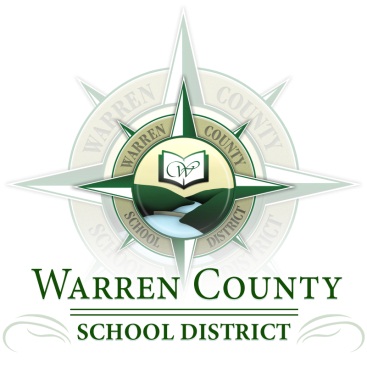 Why the increase in spending?
11
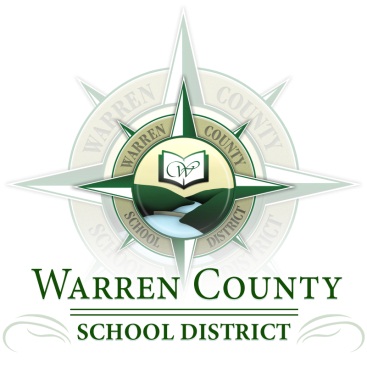 Possible Budget Impacts
Closing of AVES, SGES and RES
Review Transportation Savings
Staff Attrition 
Board Goals
Program Changes
Health Care
Millage Increase
Fund Balance (Committed and Unassigned)
12
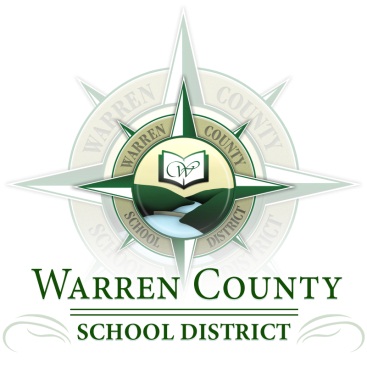 Millage Analysis
13
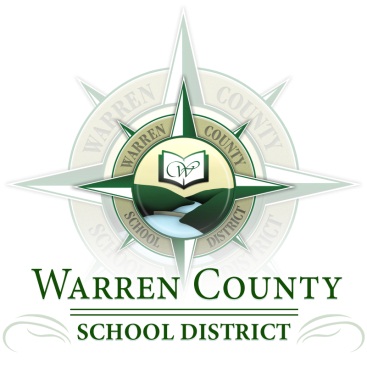 Fund Balance
14
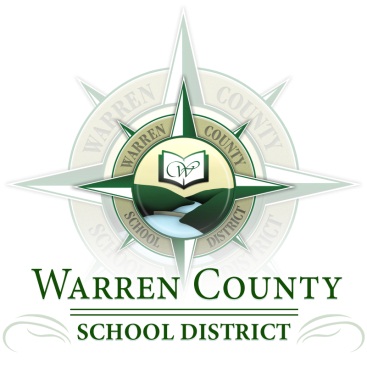 Fund Balance
15